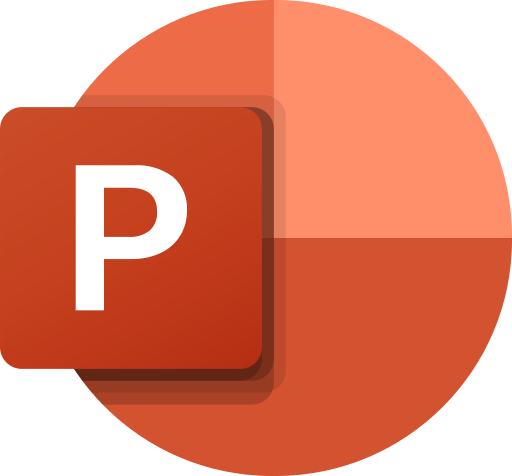 Powerpoint goes 
Keypoint Template
Tobias Krah # Schule-digital.com
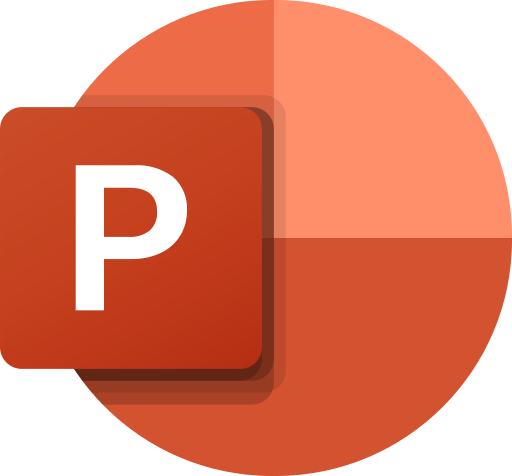 Powerpoint goes 
Keypoint Template
Tobias Krah # Schule-digital.com
05
04
03
02
01
05
04
03
02
01
Aufgabe 1
Aufgabe 2
Aufgabe 3
Aufgabe 4
Aufgabe 5